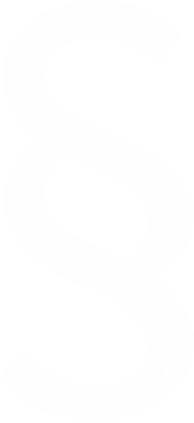 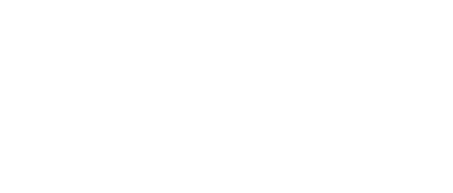 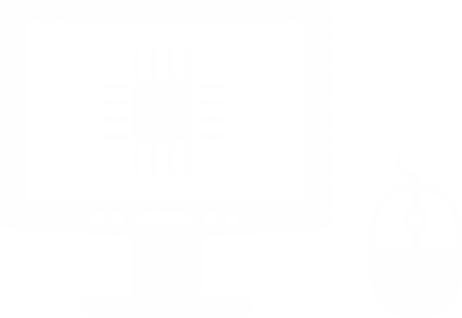 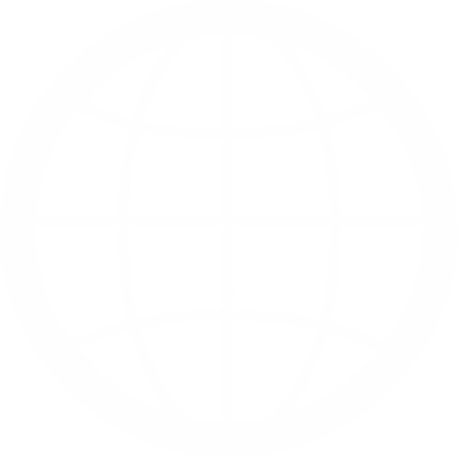 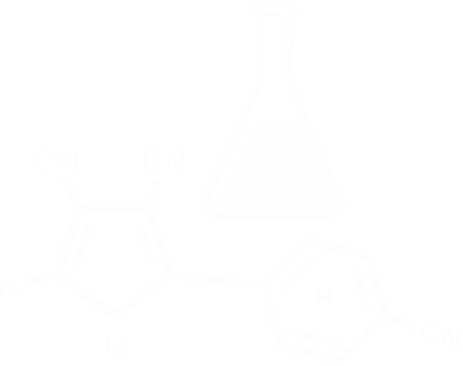 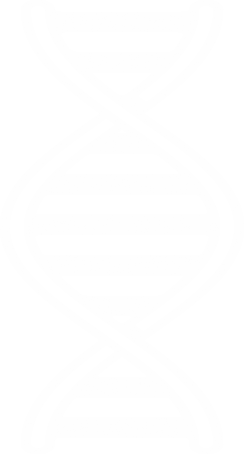 15 MINUT JAZDY SAMOCHODEM
czy dystans do biblioteki publicznej jest jeszcze istotny?
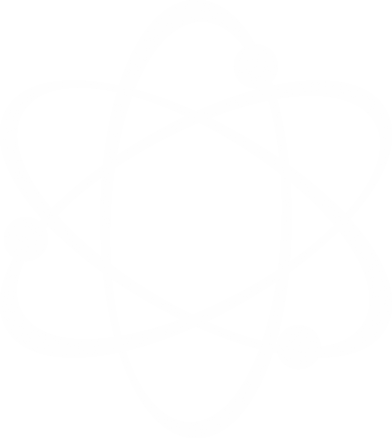 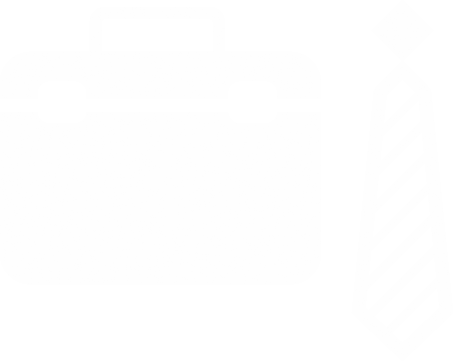 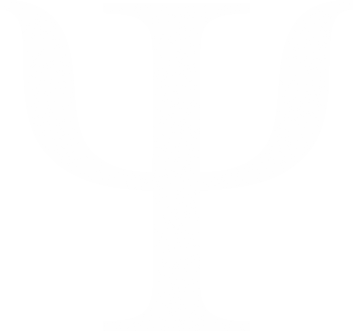 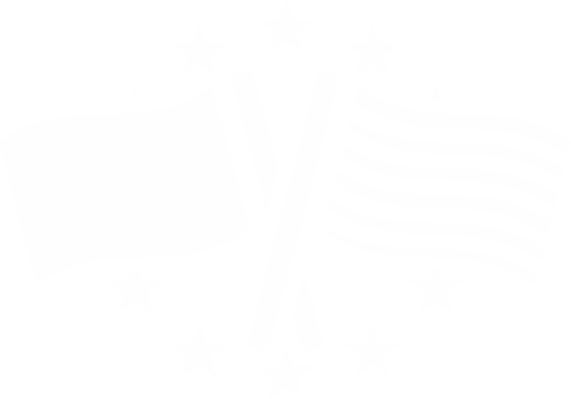 GRZEGORZ CZAPNIK
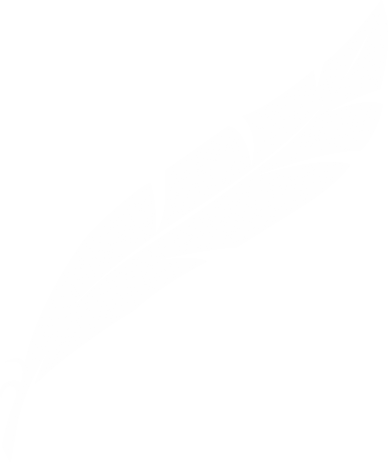 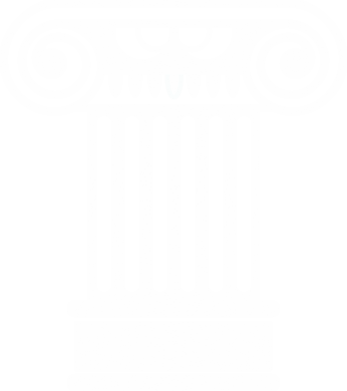 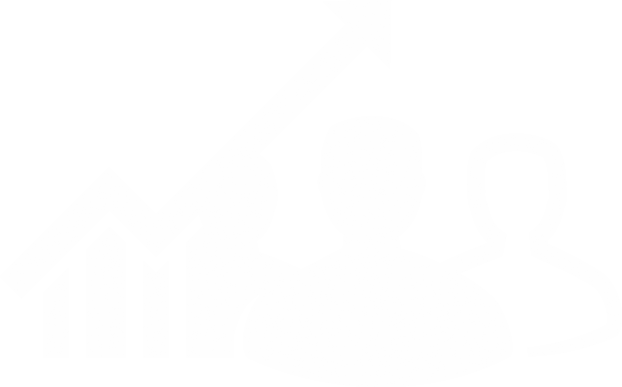 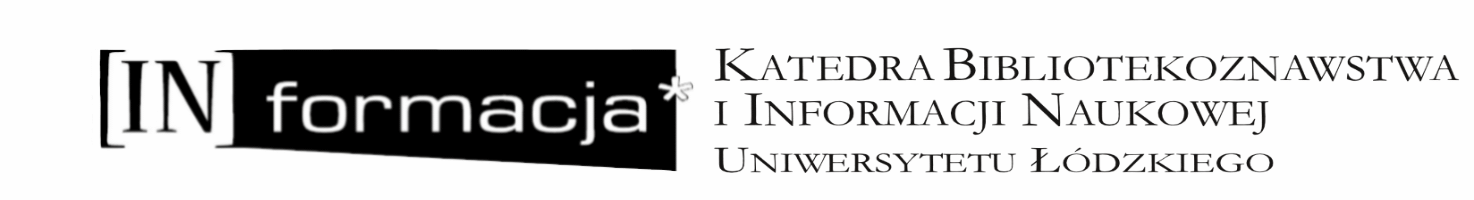 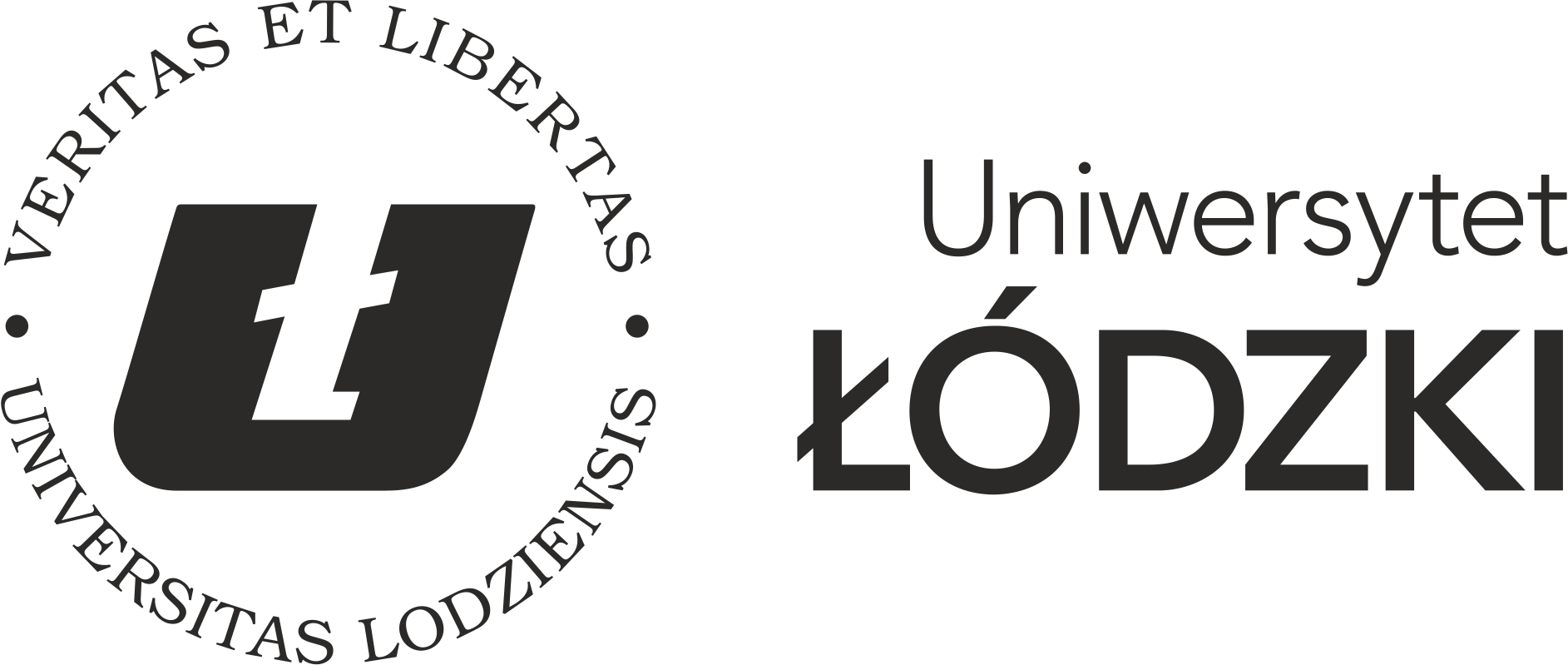 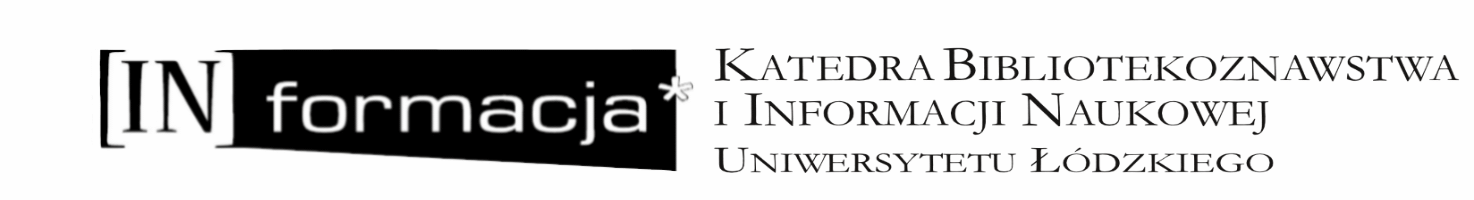 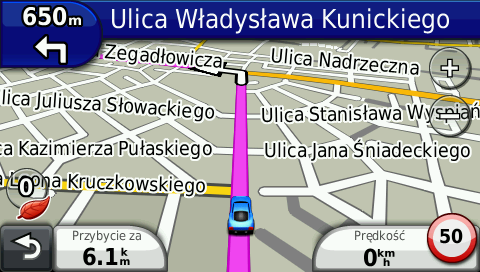 Plan wystąpienia
Dostępność bibliotek i jej wymiary
czasowy
techniczny
geograficzny
Przedmiot i inspiracja badań
badania BiblioSKAN
zalecenia IFLA
Metodologia badań własnych
Osiągnięte wyniki
Wnioski
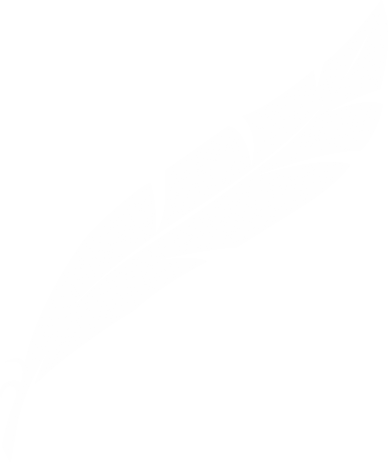 2
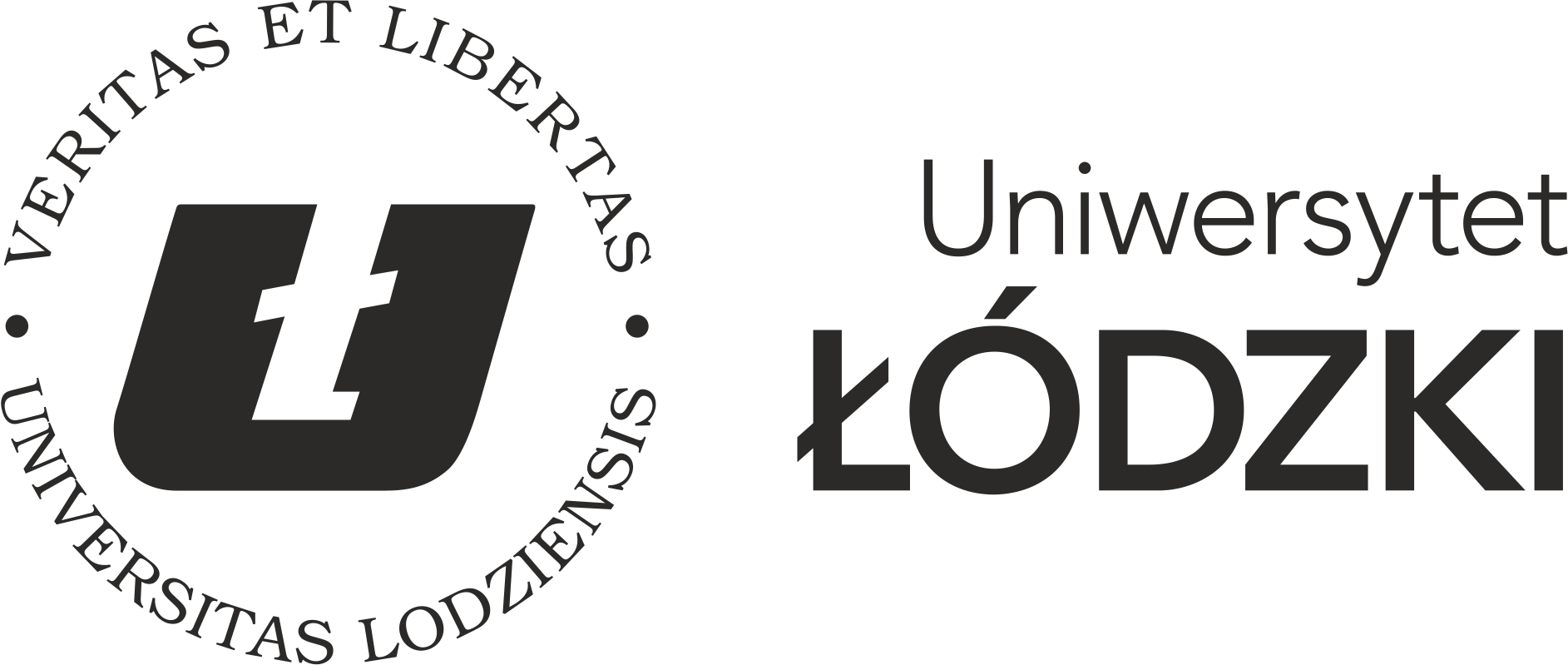 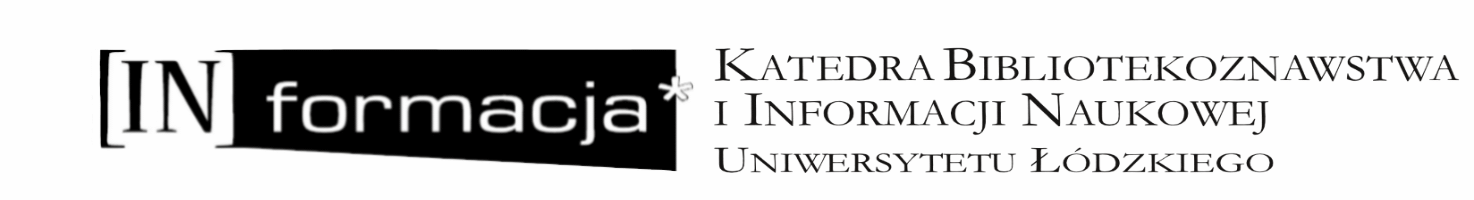 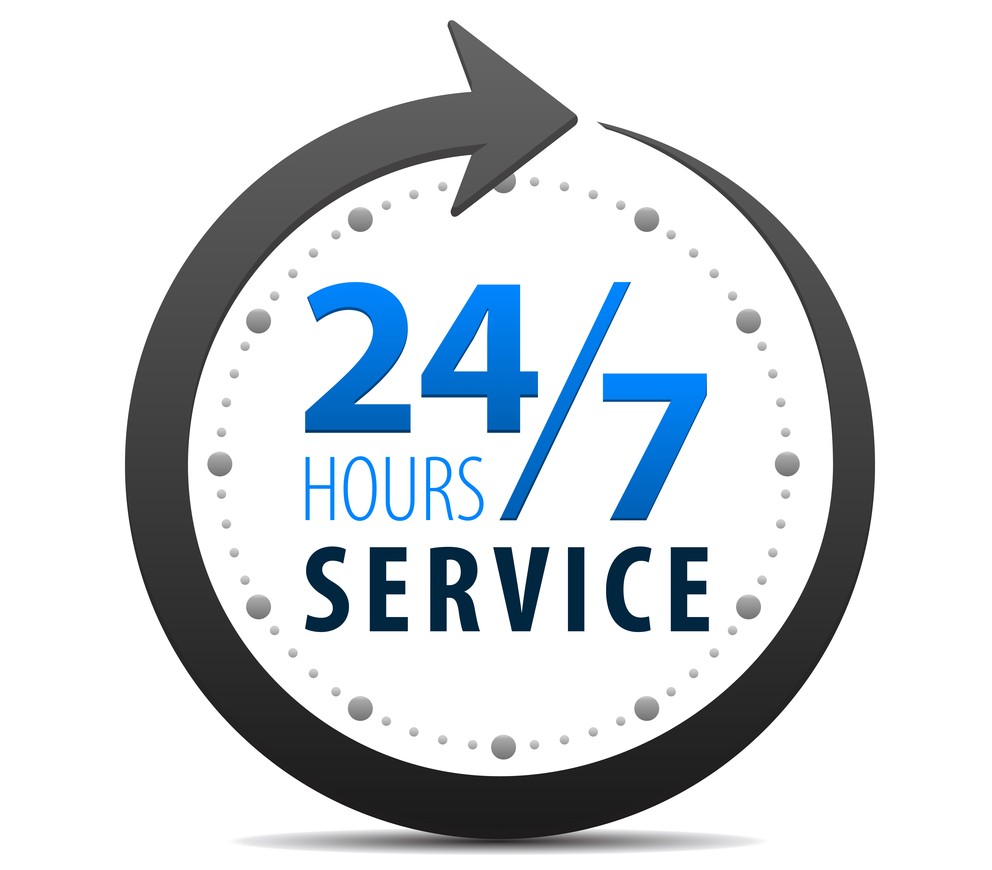 Dostępność – wymiar czasowy
Opracowanie:
Pracownia Bibliotekoznawstwa 
Instytut Książki i Czytelnictwa Biblioteka Narodowa
Pobrane z http://www.bn.org.pl/download/document/1423562439.doc
Stan bibliotek w Polsce 2013 r.
Wybrane dane i wskaźniki

…
Dostępność bibliotek i ich usług
55,5% bibliotek publicznych i ich filii w 2013 r. była czynna 5 dni w tygodniu, 15% – 6 dni, dla co piątej placówki (17,4%) tydzień pracy liczył do 3 dni 
(w tym 1,5% – 1 dzień). 
Prawie 1/4 placówek bibliotecznych funkcjonuje w soboty (24%; 1916), 
0,5% w niedzielę (37).
Statystycznie biblioteka publiczna była dostępna dla czytelników średnio 4,6 dnia w ciągu „zwykłego” tygodnia pracy, a przeciętna liczba godzin otwarcia to 32 godziny tygodniowo, z tego po godzinie 16. – 6 godz.
Przykład analizy dostępności bibliotek w czasie (dni tygodnia i godziny otwarcia, łączny czas obsługi)
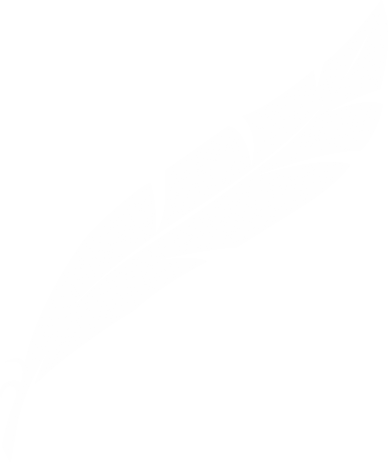 3
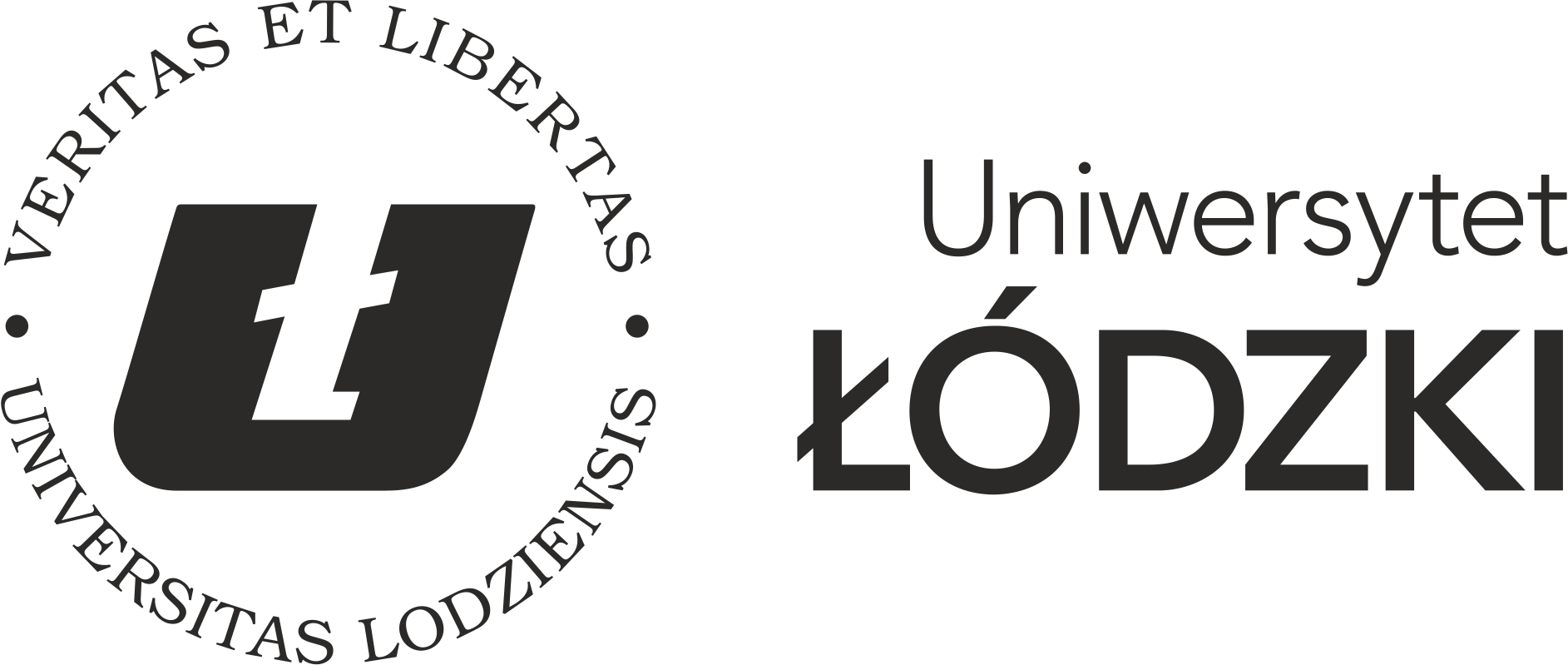 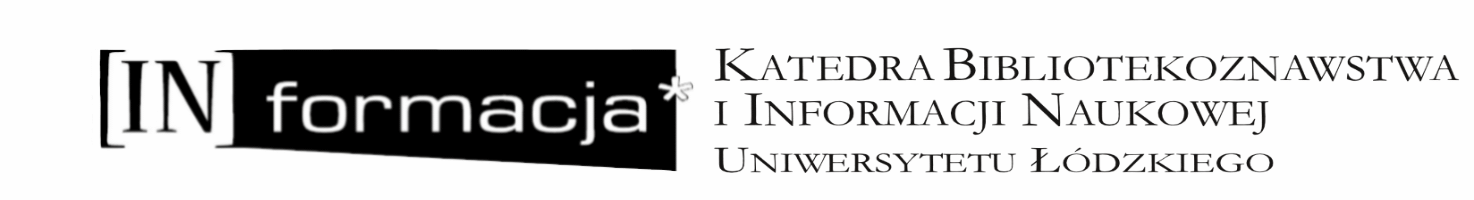 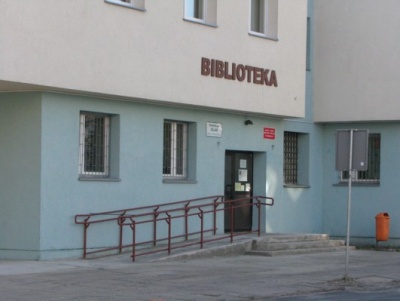 Dostępność – wymiar techniczny
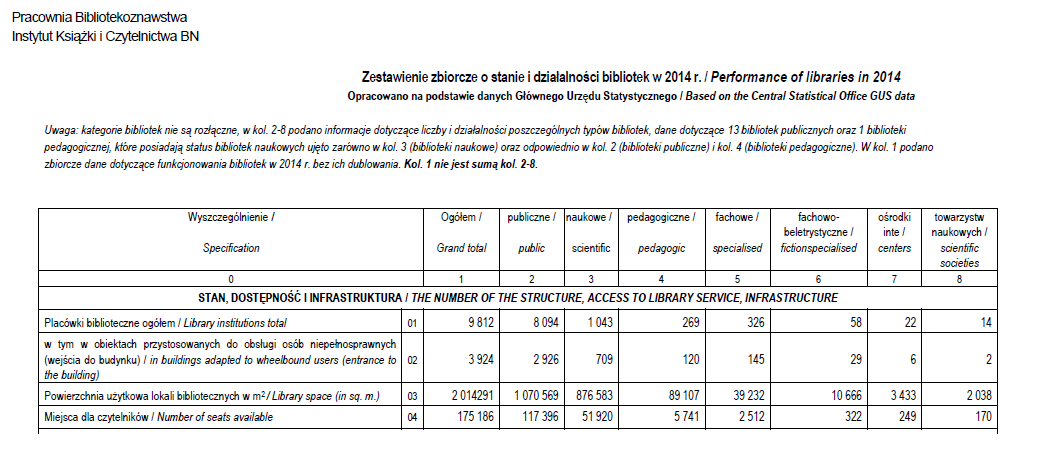 Wymiar techniczny – liczba placówek, 
powierzchnia, udogodnienia dla 
osób niepełnosprawnych itp.
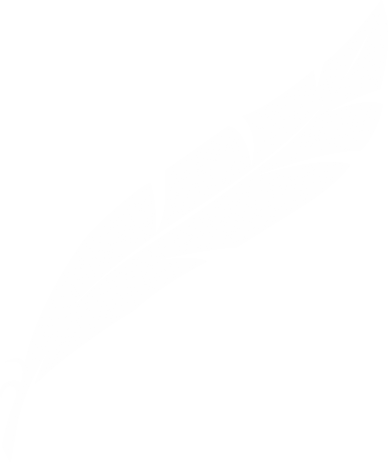 4
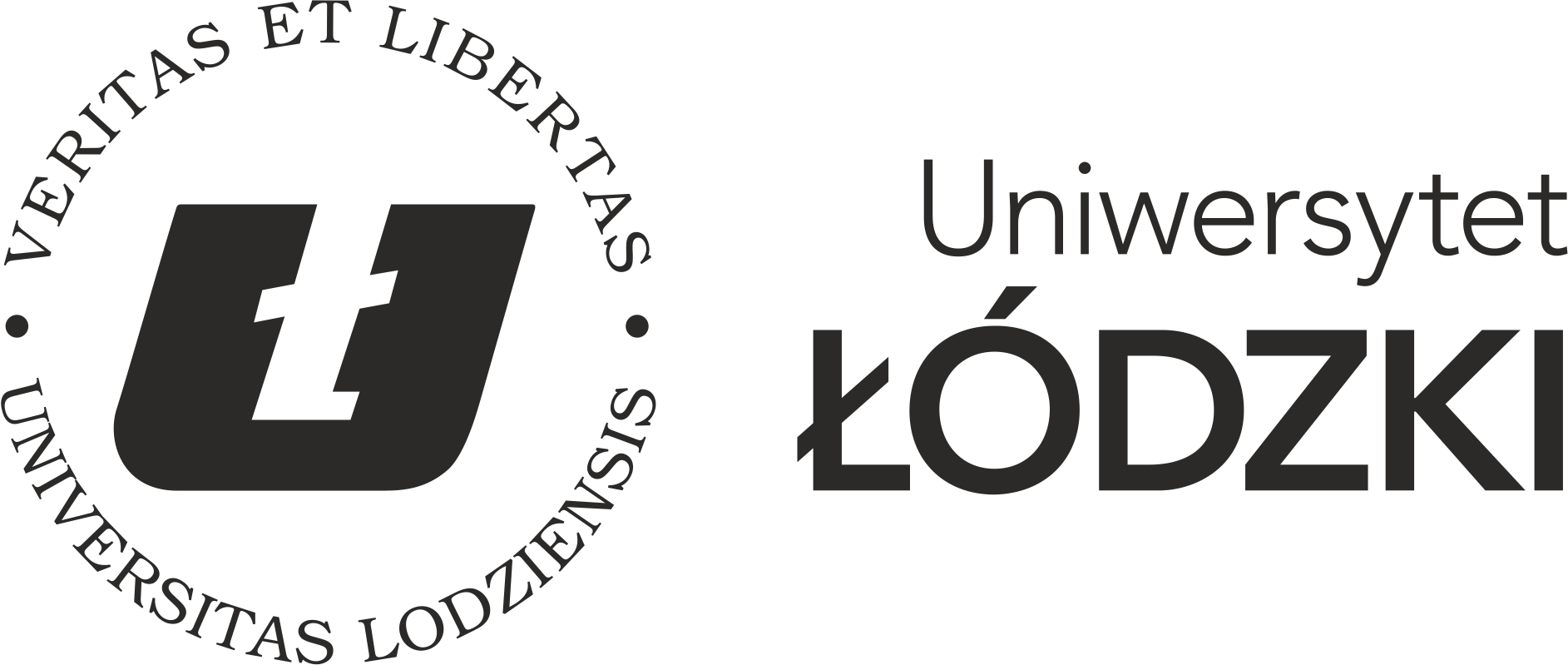 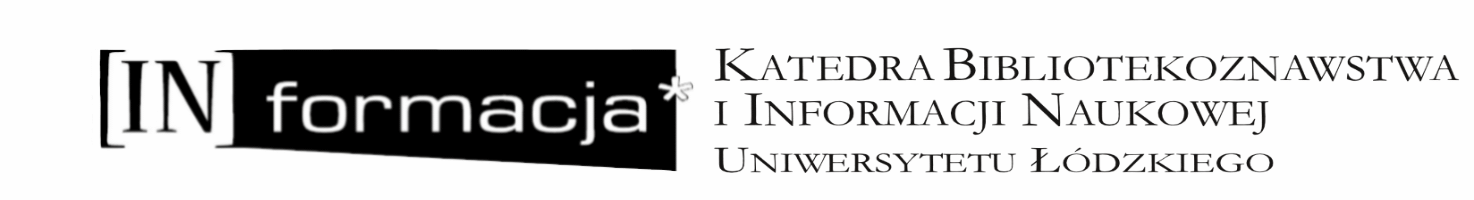 Dostępność – wymiar geograficzny
gęstość sieci / dystans (odległość do biblioteki)
środowisko geograficzne
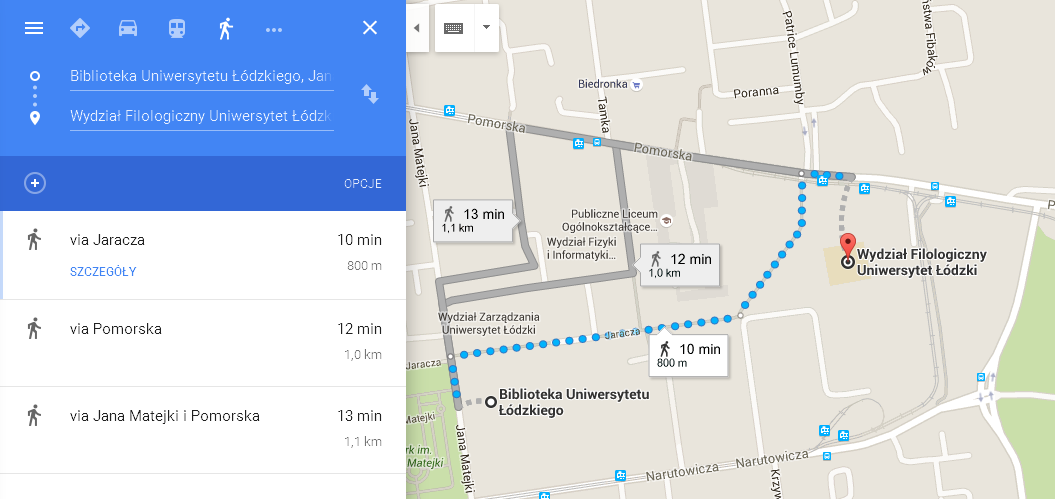 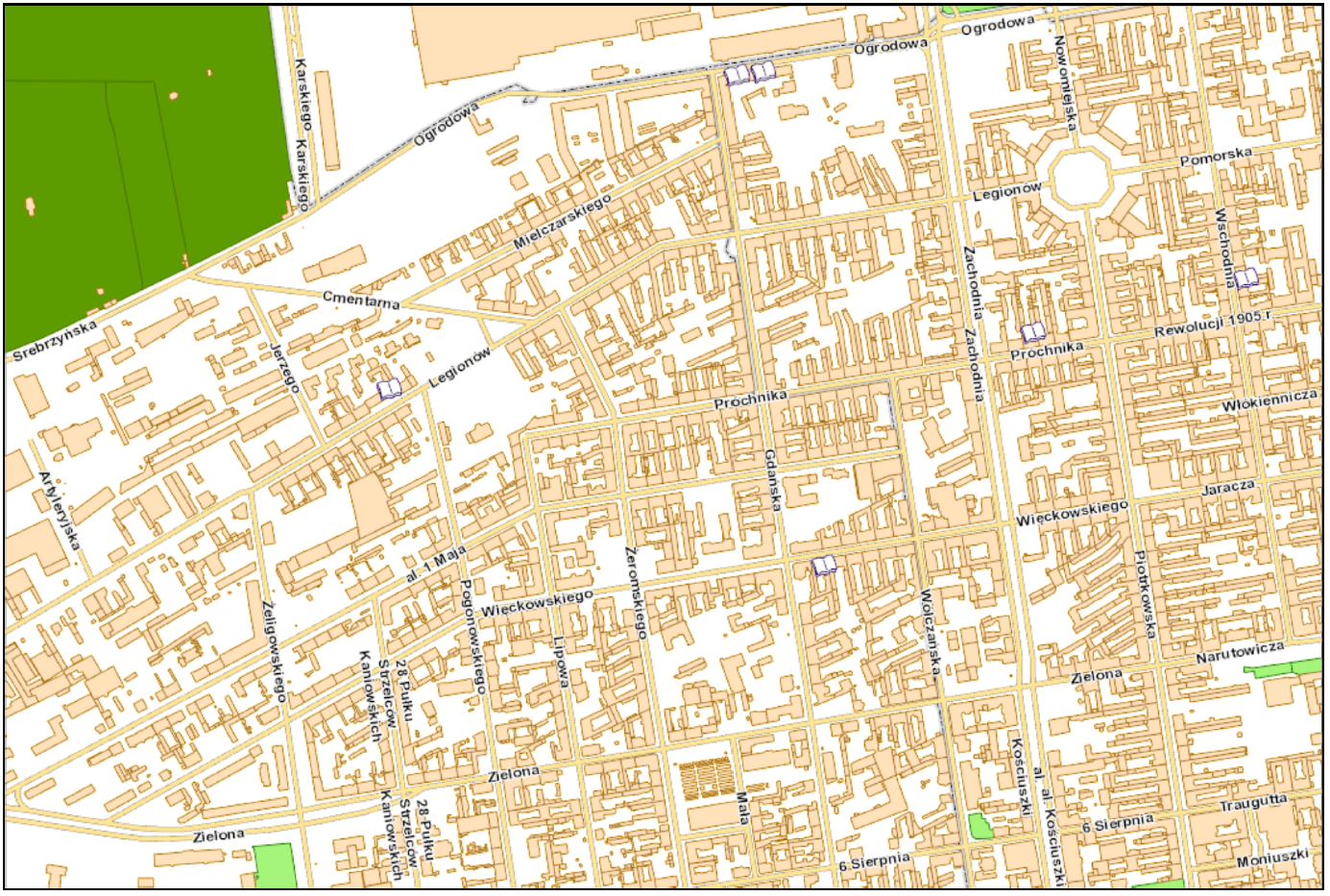 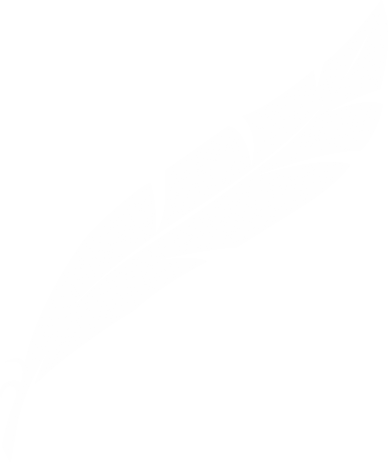 5
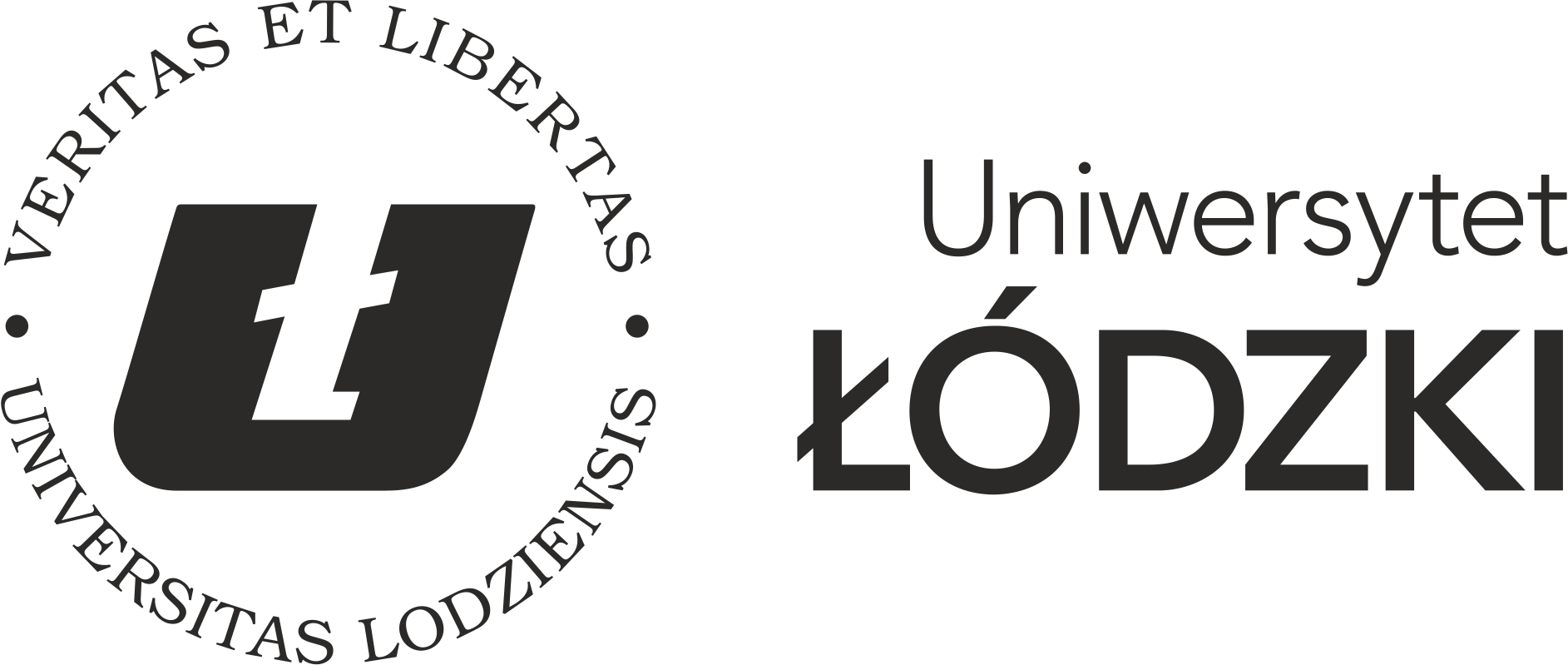 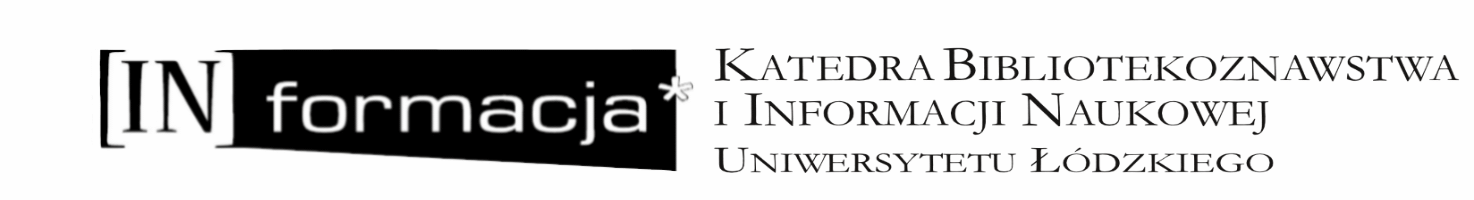 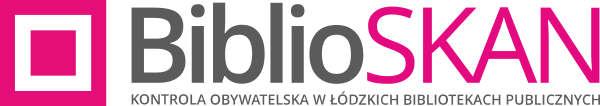 Inspiracje: BiblioSKAN
„Rekomenduje się zmniejszanie liczby filii bibliotecznych przy jednoczesnym zwiększaniu ich powierzchni użytkowej… … Konsekwencją… będzie potencjalne zwiększenie odległości książnicy od miejsca zamieszkania czytelnika…  … Kluczem do osiągnięcia konsensusu jest znalezienie dogodnej lokalizacji (choćby pod względem komunikacyjnym) dla nowej filii, do której czytelnicy likwidowanych placówek będą mieli optymalny dostęp”.
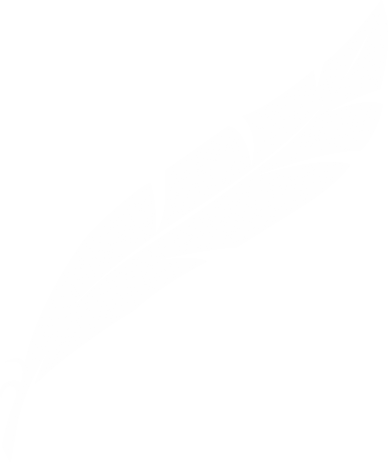 6
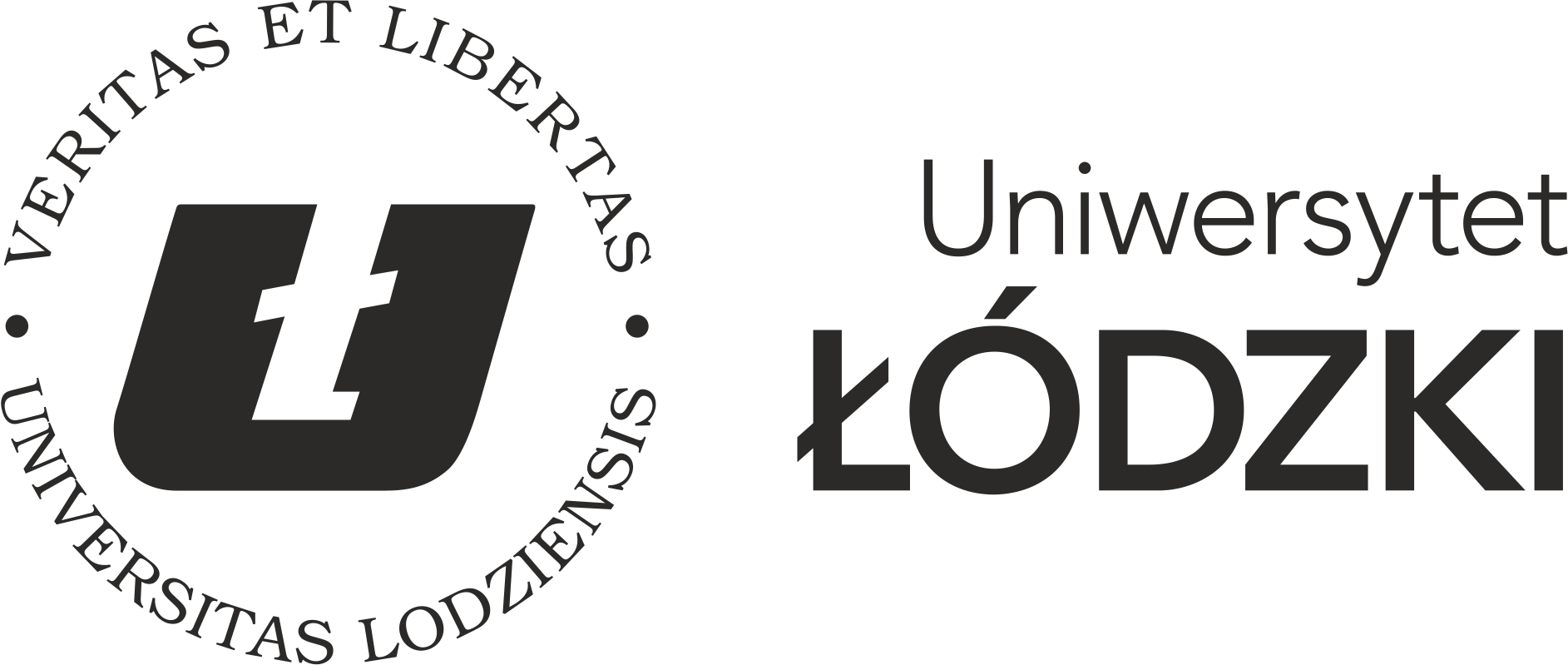 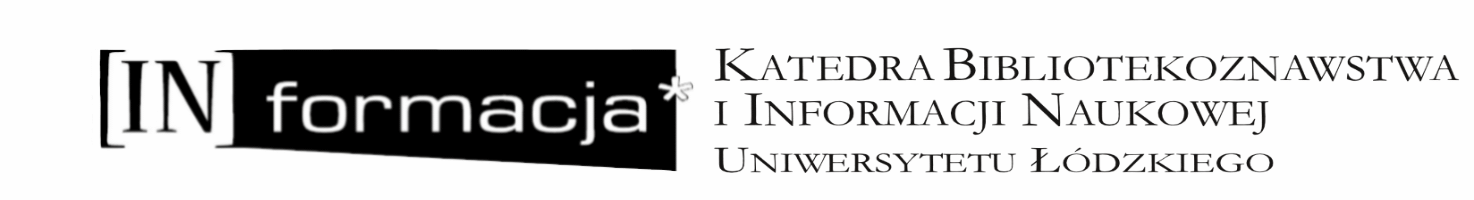 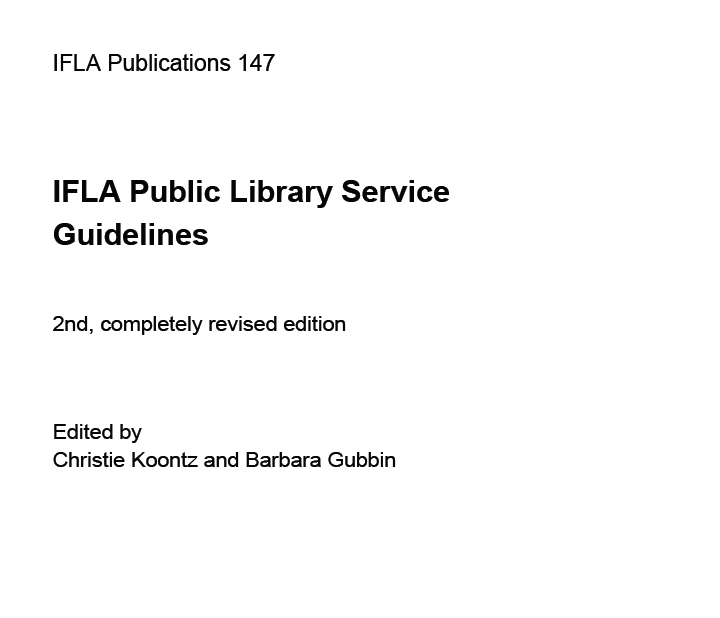 Inspiracje: IFLA Public Library Service Guidelines
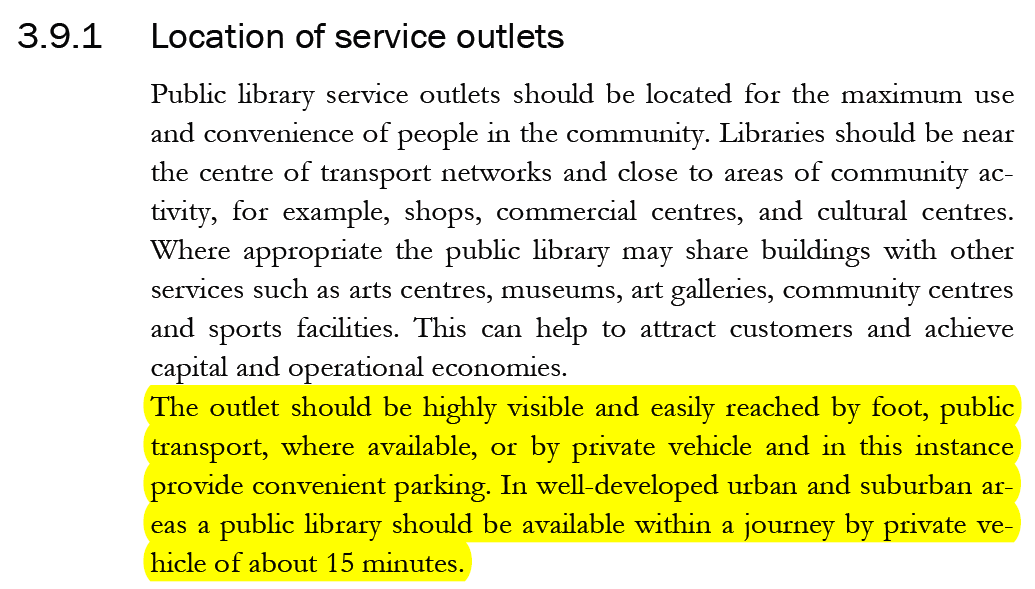 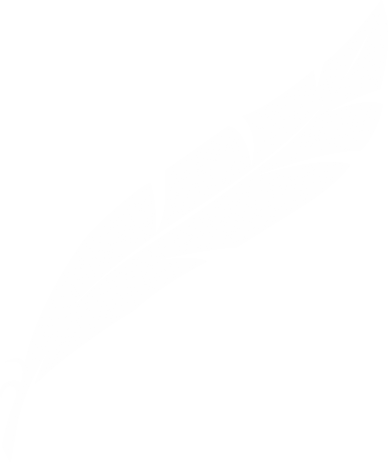 7
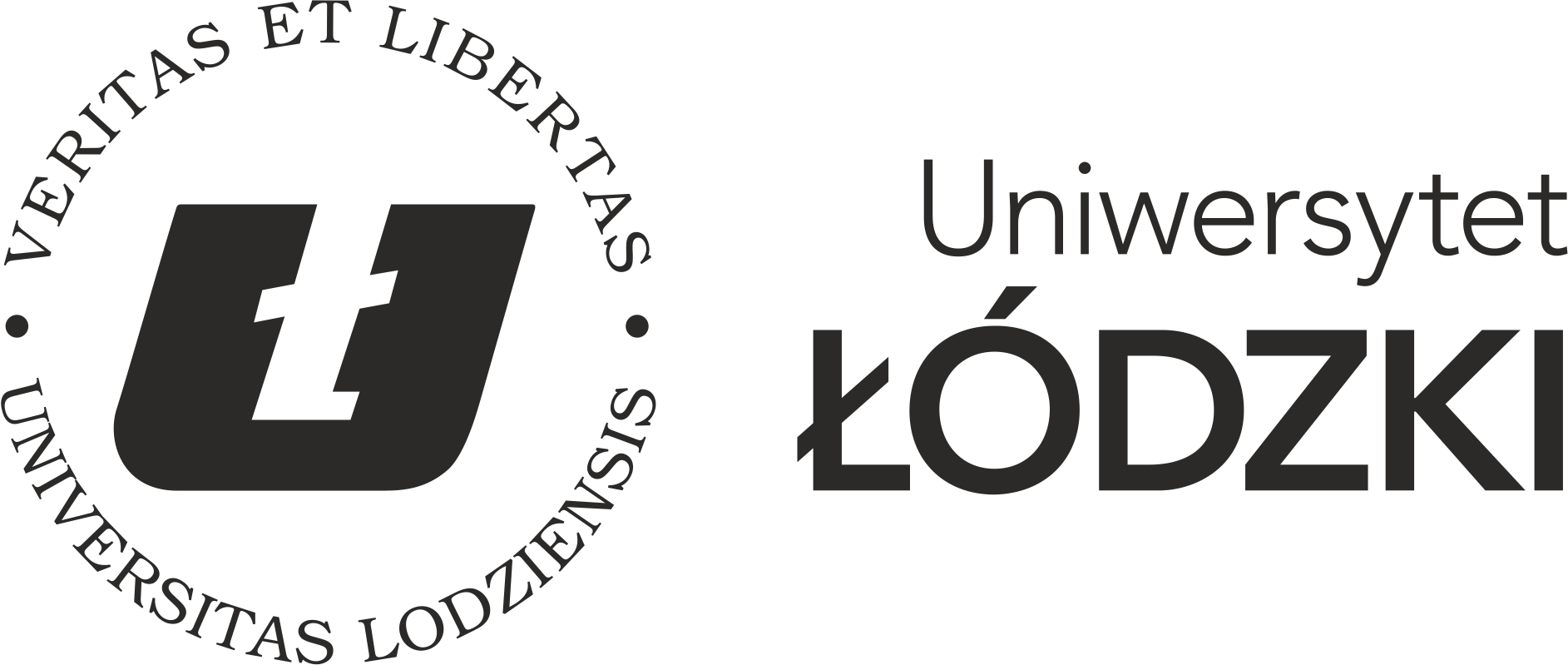 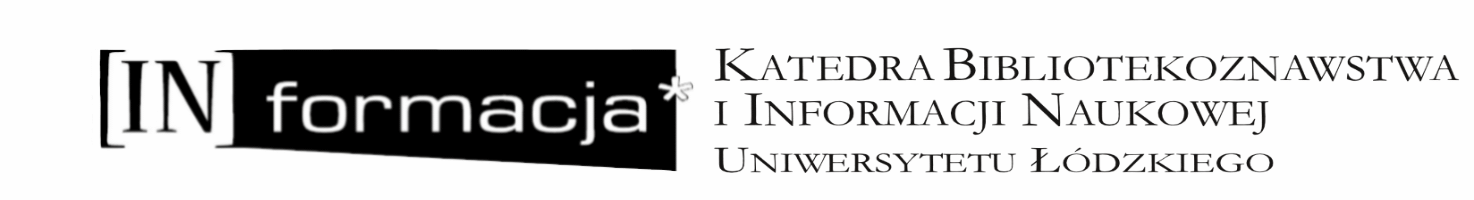 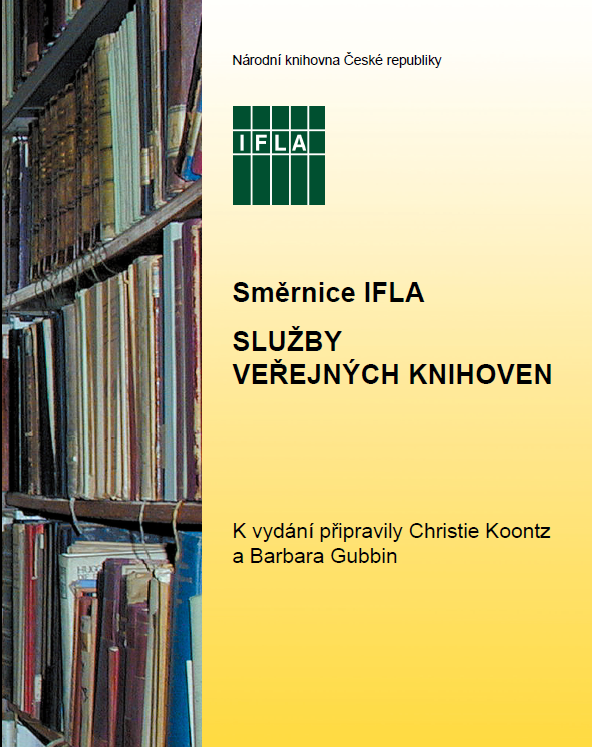 Inspiracje: IFLA
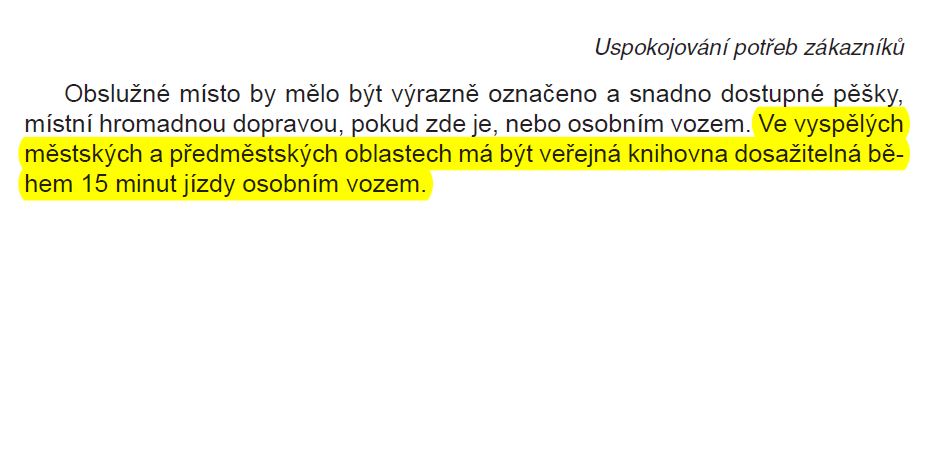 Služby veřejných knihoven: směrnice IFLA. 2., zcela přeprac. vyd. Editor Christie Koontz, Barbara Gubbin. Praha: Národní knihovna České republiky - Knihovnický institut, 2012. s. 65.
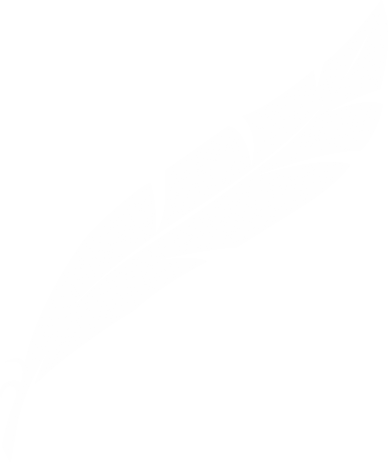 8
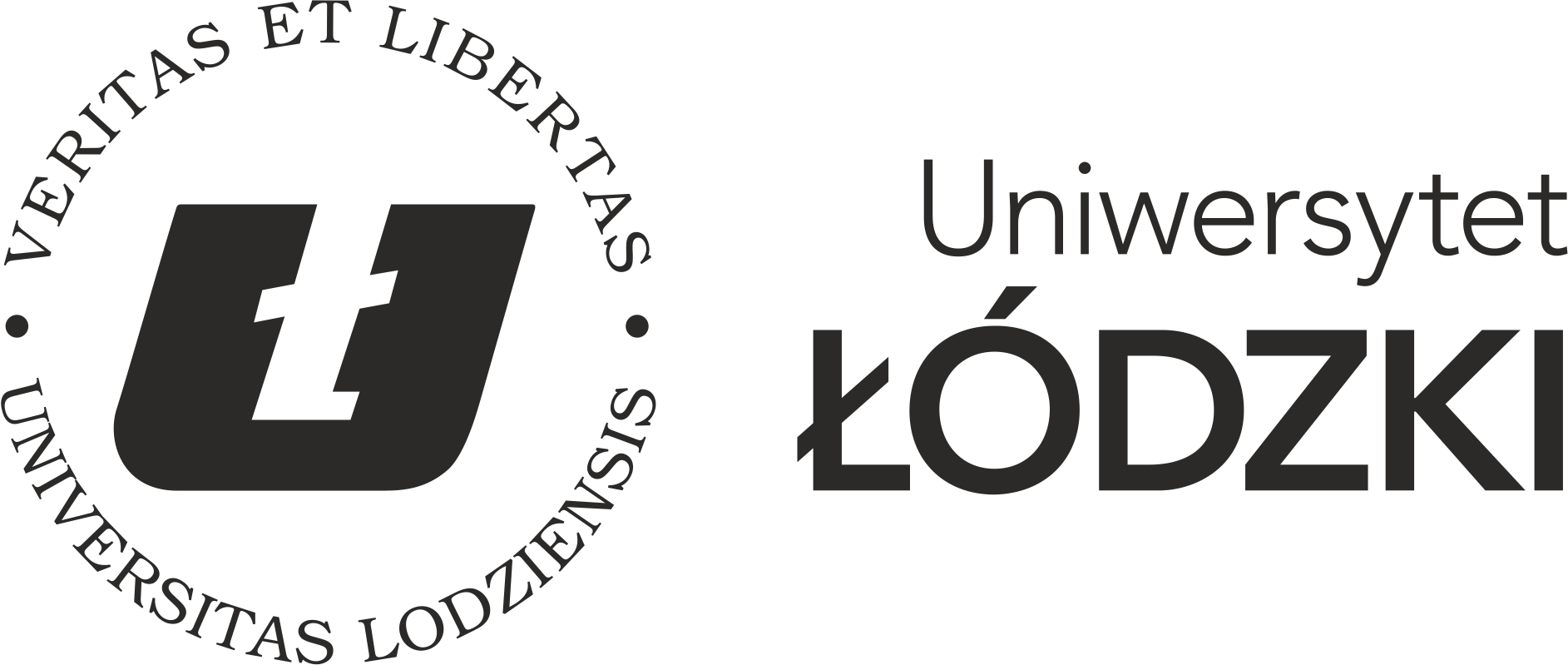 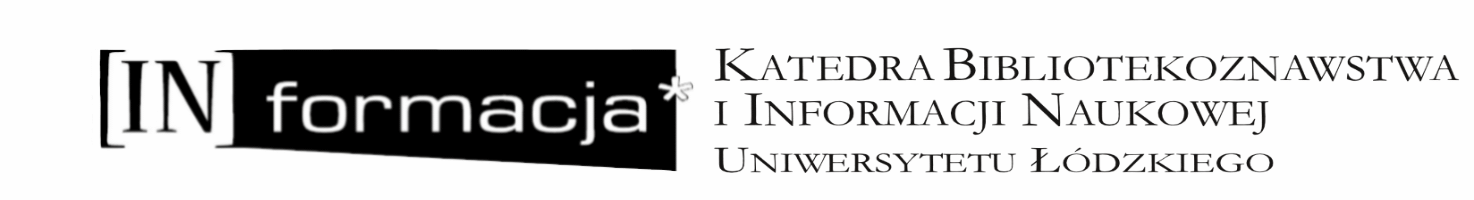 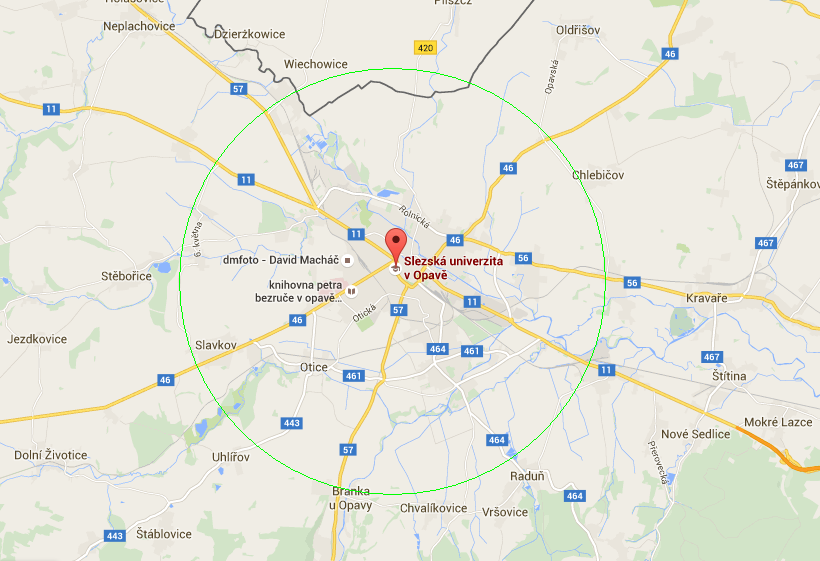 Konsekwencje?
Konsekwencje
Zaznaczono obszar odległy o 9-10 km od centrum Opavy, (15 minut jazdy samochodem).
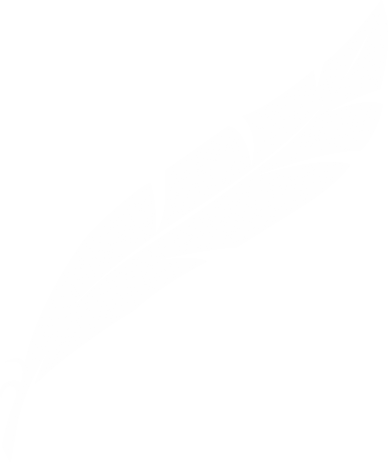 9
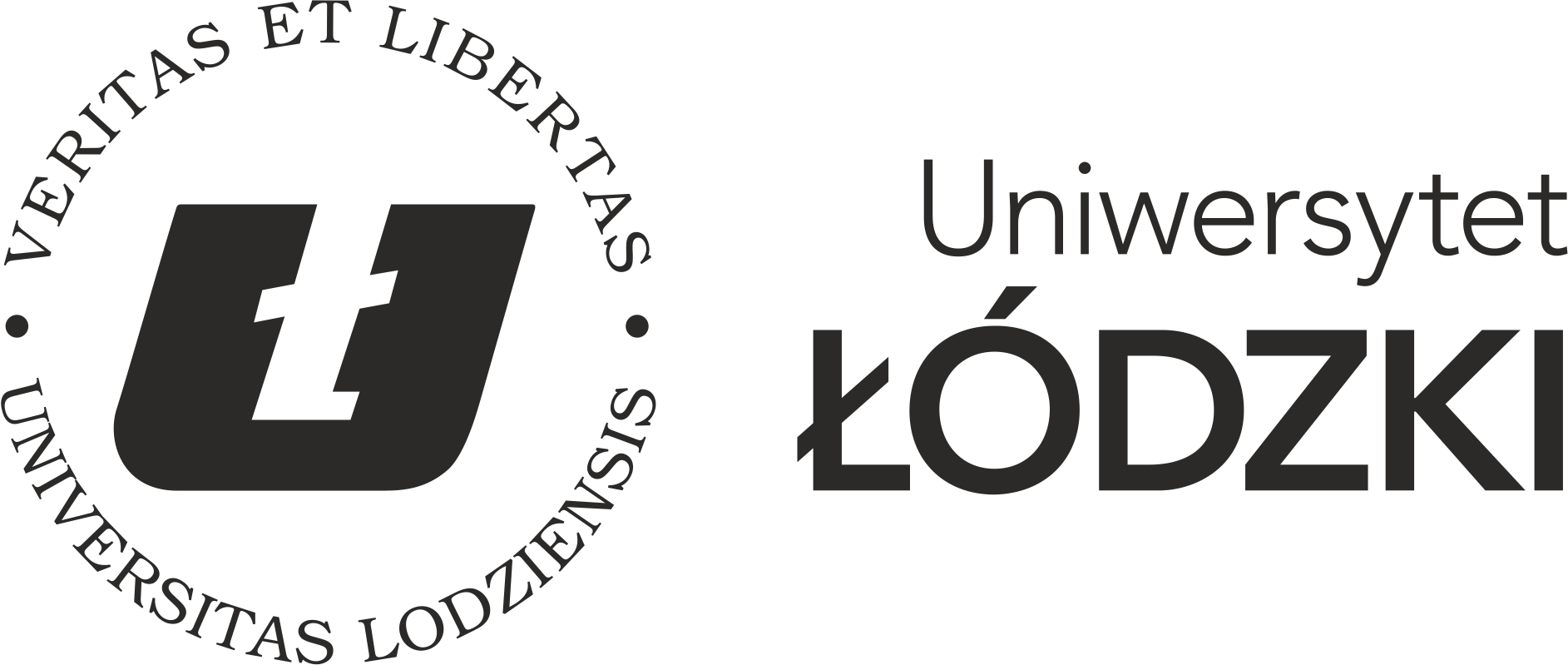 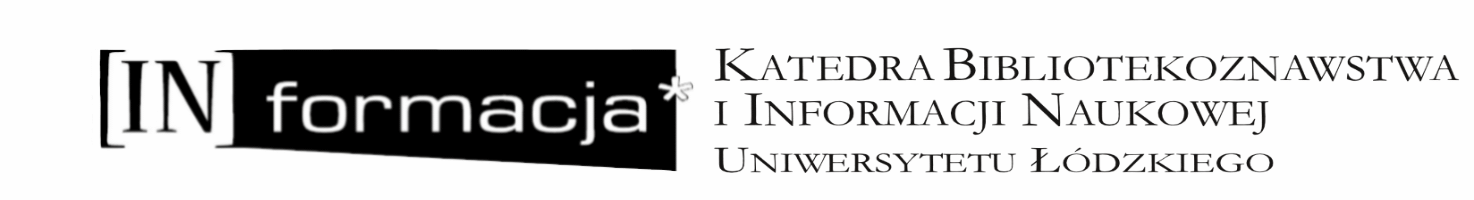 Dystans do biblioteki a liczba i aktywność czytelników – metodologia badań
Filia nr 6 Biblioteki Publicznej Łódź Śródmieście
Dane z systemu wypożyczeń od 07.07.2015 do 07.01.2016 r.  (6 miesięcy):
Identyfikator czytelnika
Adres zamieszkania (przetworzony na odległość do biblioteki)
Historia wypożyczeń (wybrane dane)
Analizowano liczbę czytelników i liczbę operacji w zależności od odległości miejsca zamieszkania od biblioteki.
Liczba czytelników N = 1302
w tym:
 czytelników z Łodzi – 1120 (86%)
 czytelników spoza Łodzi – 182 (14%)
Liczba operacji zarejestrowanych w komputerowym systemie wypożyczeń = 19193
średnio operacji / czytelnika – 14,74
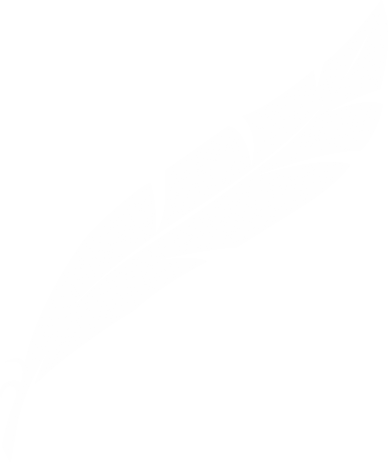 10
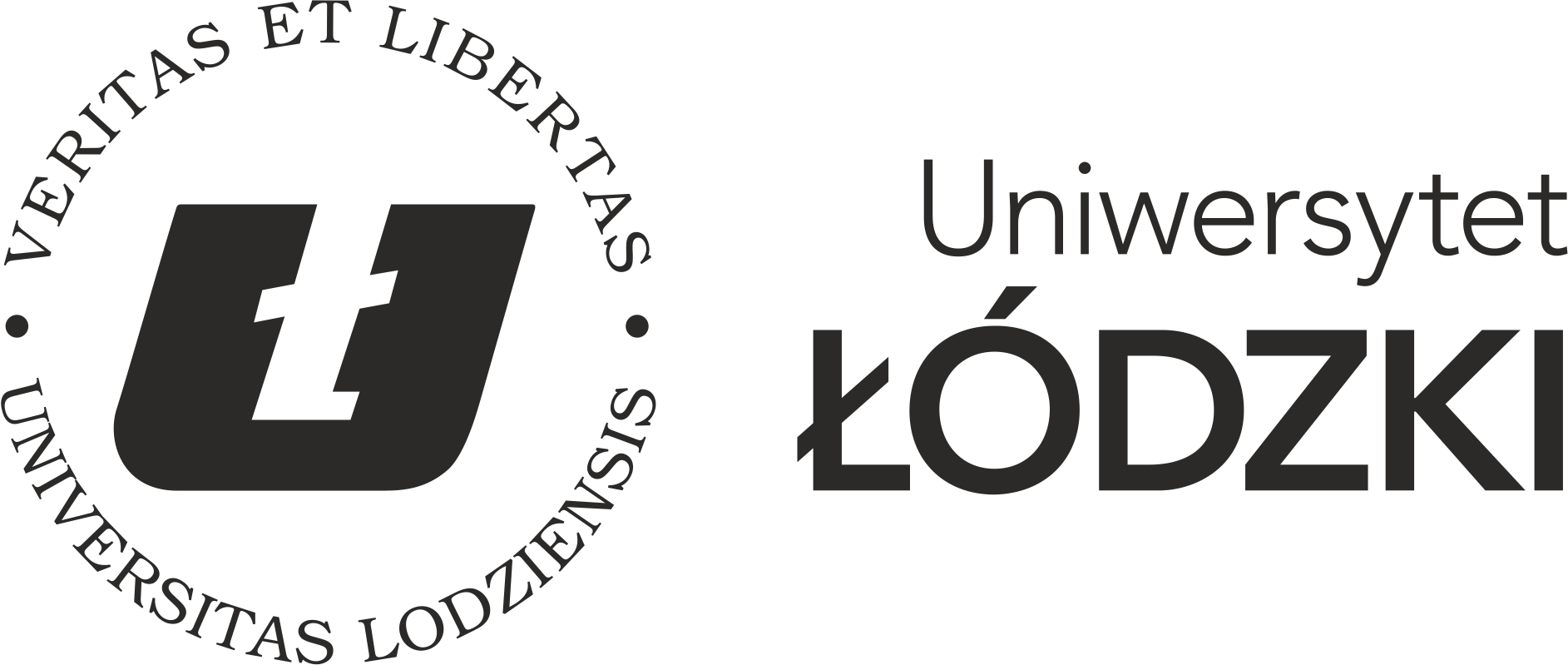 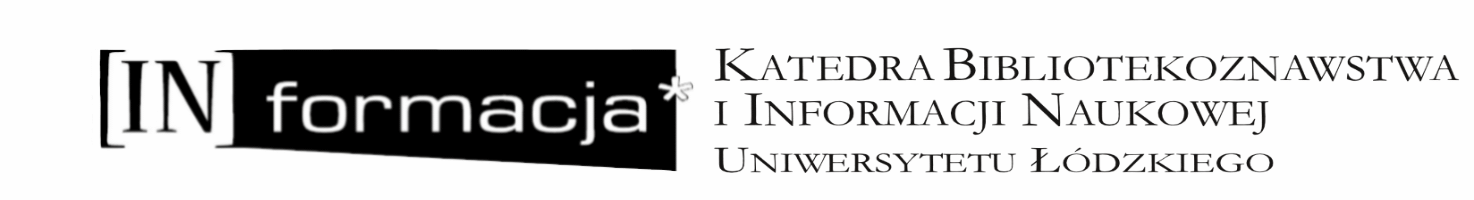 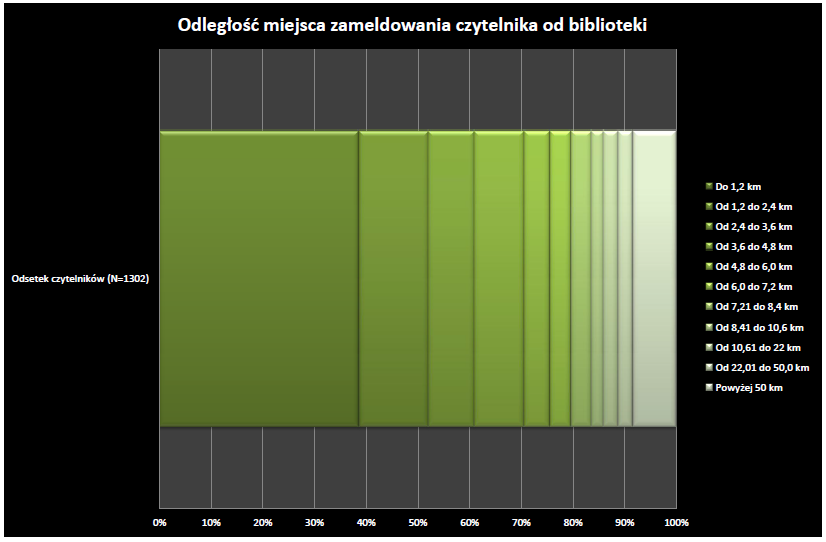 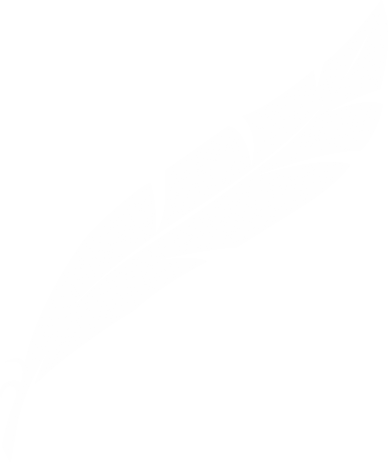 11
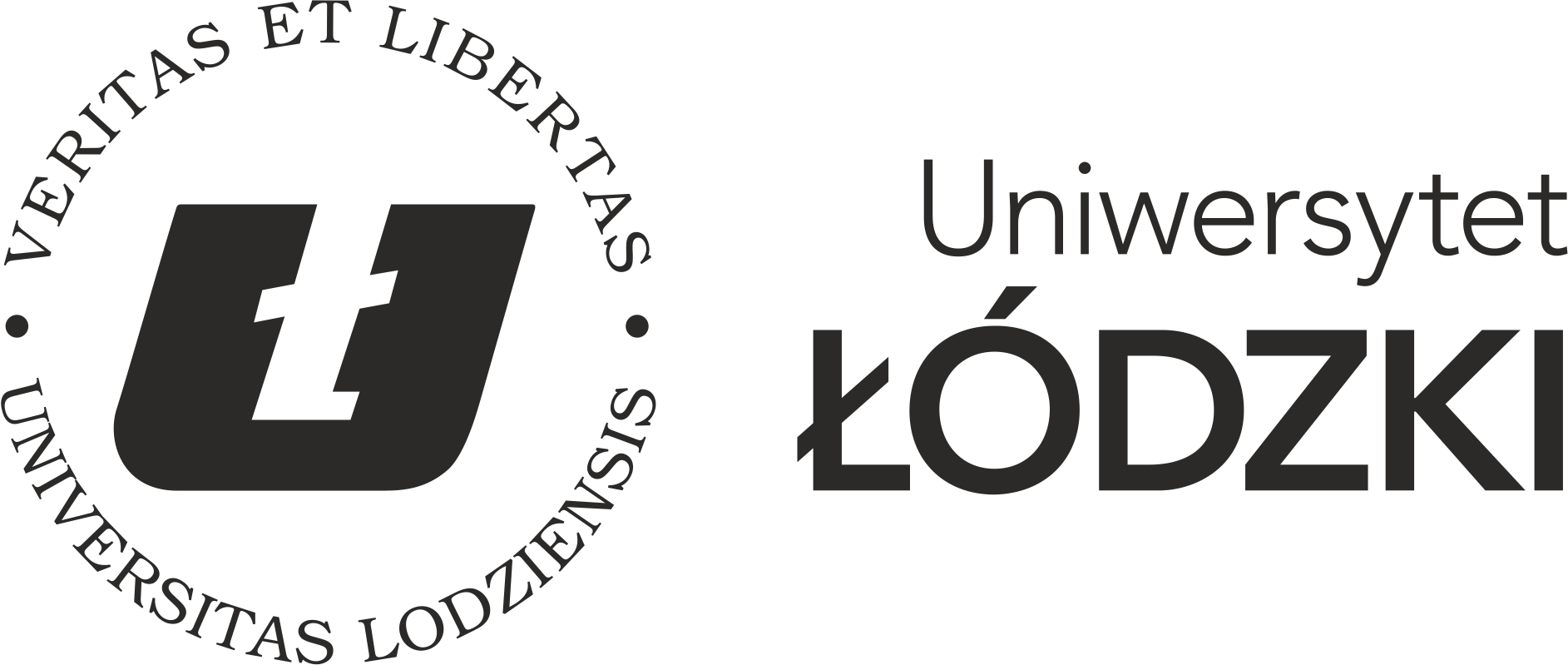 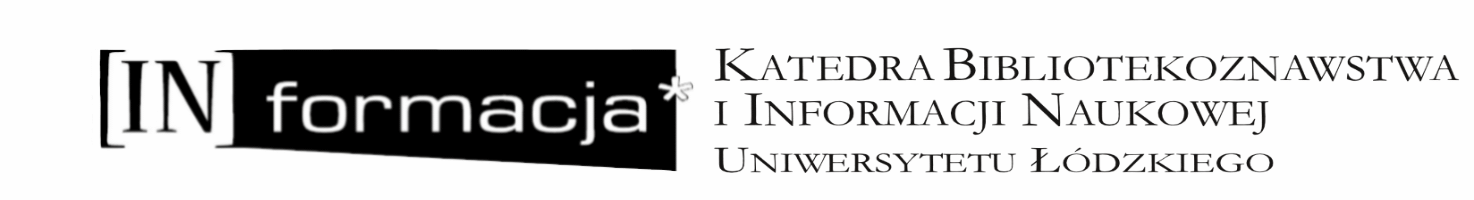 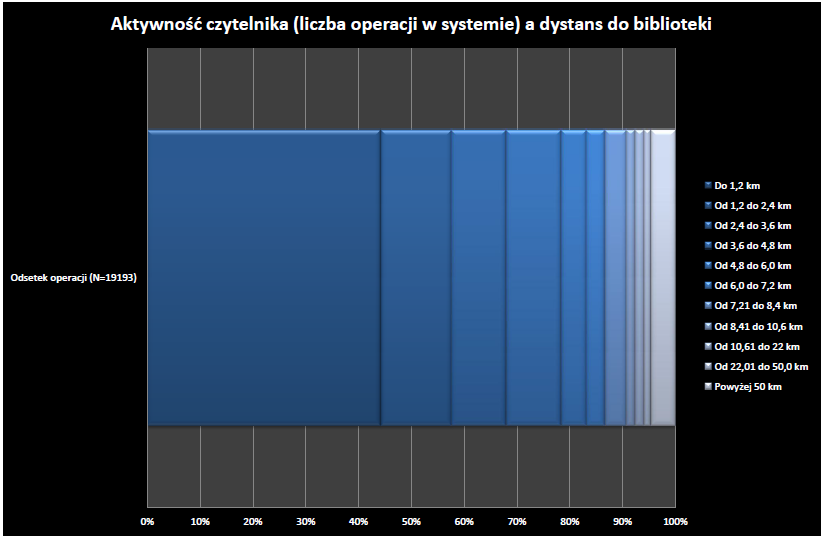 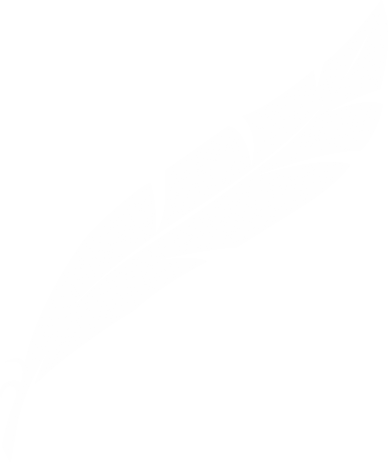 12
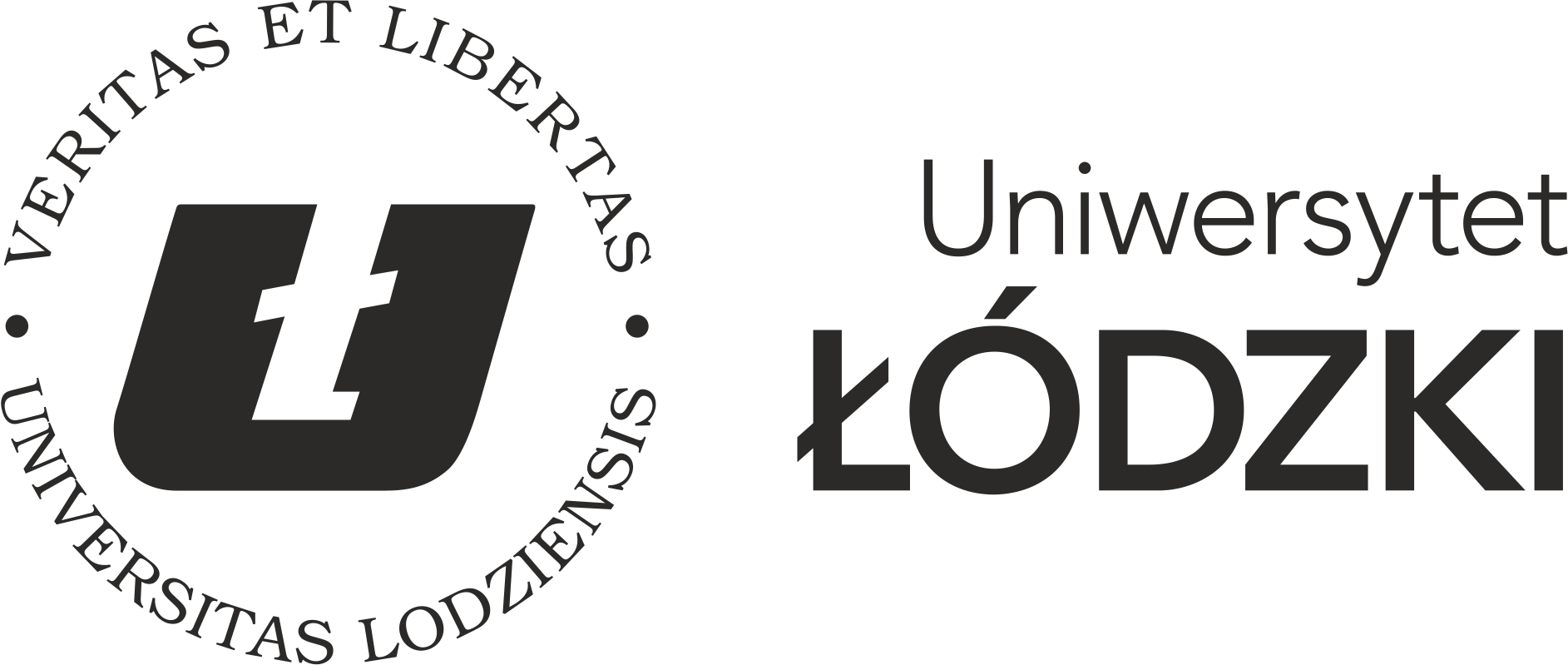 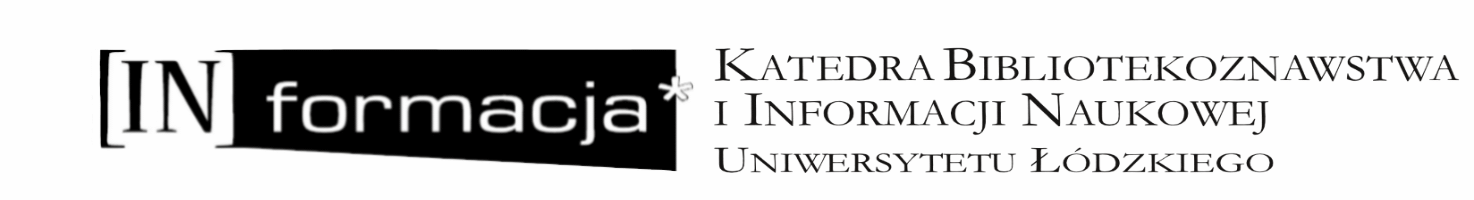 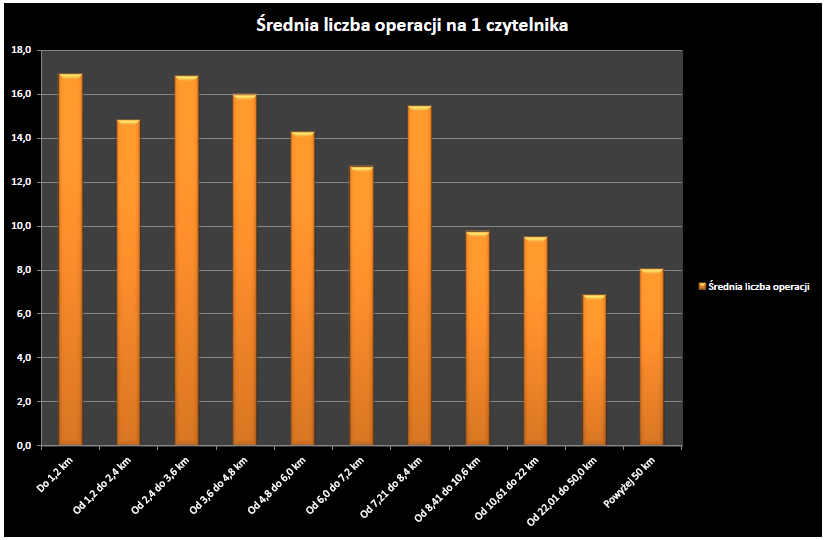 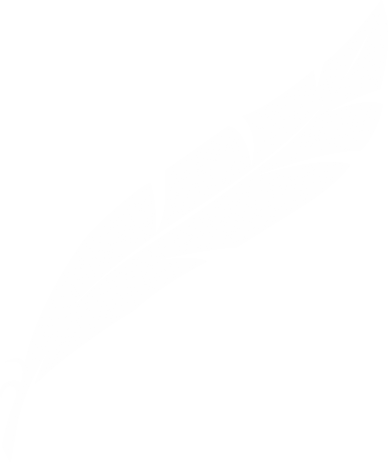 13
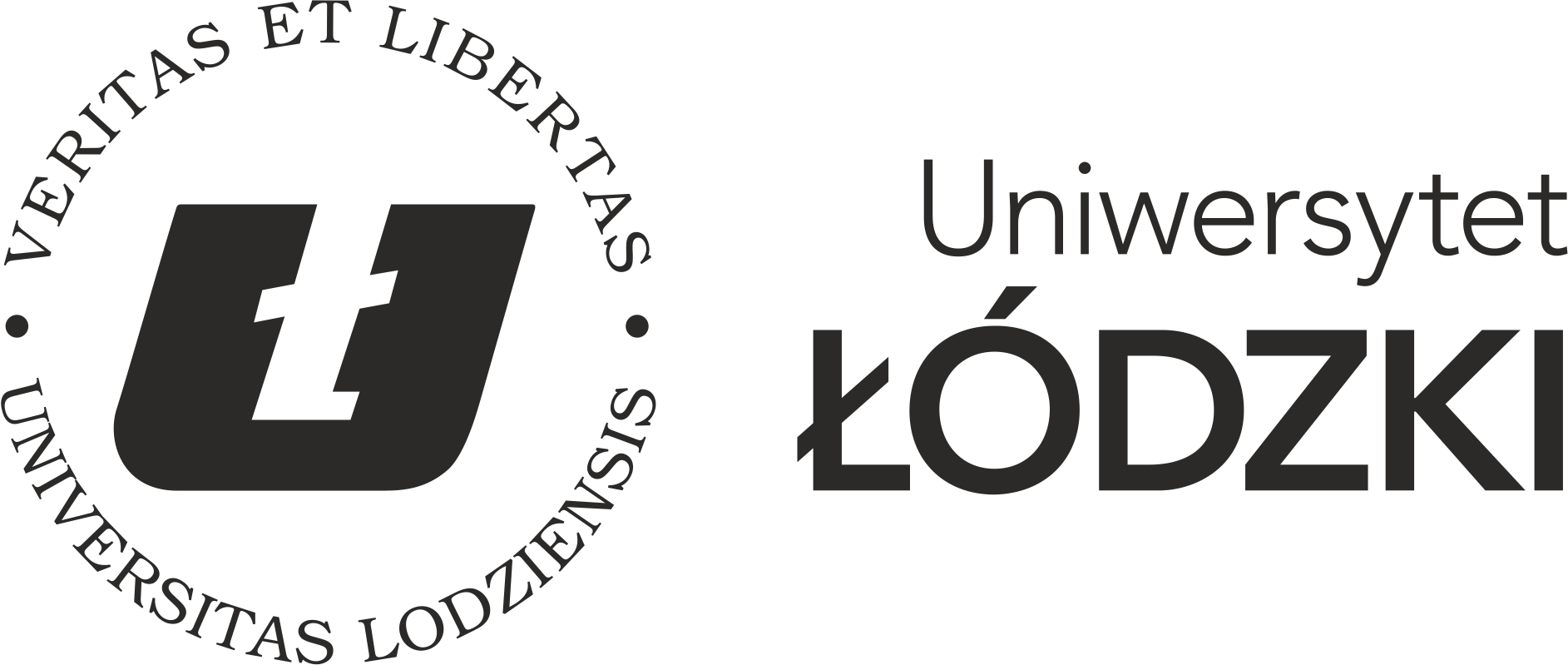 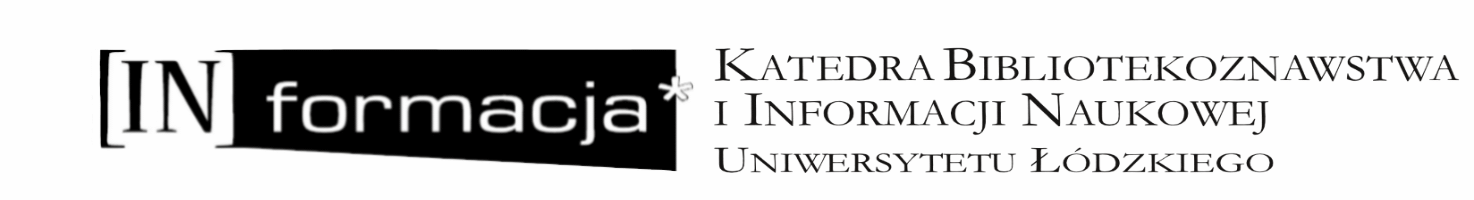 Wnioski
Odległość od miejsca zamieszkania czytelnika do biblioteki wydaje się istotna przy zapisie czytelnika do badanej placówki
39% czytelników mieszka do 15 minut piechotą (1,2 km) od biblioteki
47% jest zameldowanych w odległości od 1,2 do 10,6 km (do 15 minut jazdy). 
Zależność liczby czytelników od odległości jest odwrotnie proporcjonalna.
Zaobserwowano nierównomierne rozproszenie adresów w obszarze miasta – zależy ono między innymi od bliskości innych placówek
Odległość od miejsca zamieszkania czytelnika do biblioteki  nie ma silnego statystycznie związku z liczbą wypożyczeń i zwrotów rejestrowanych w systemie bibliotecznym badanej biblioteki
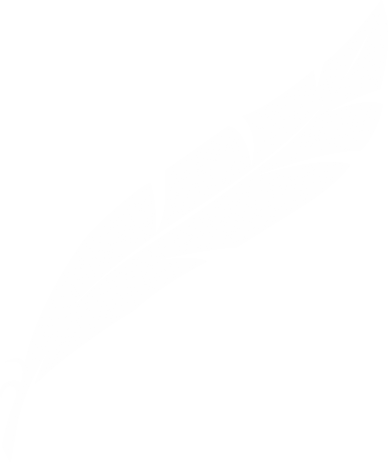 14
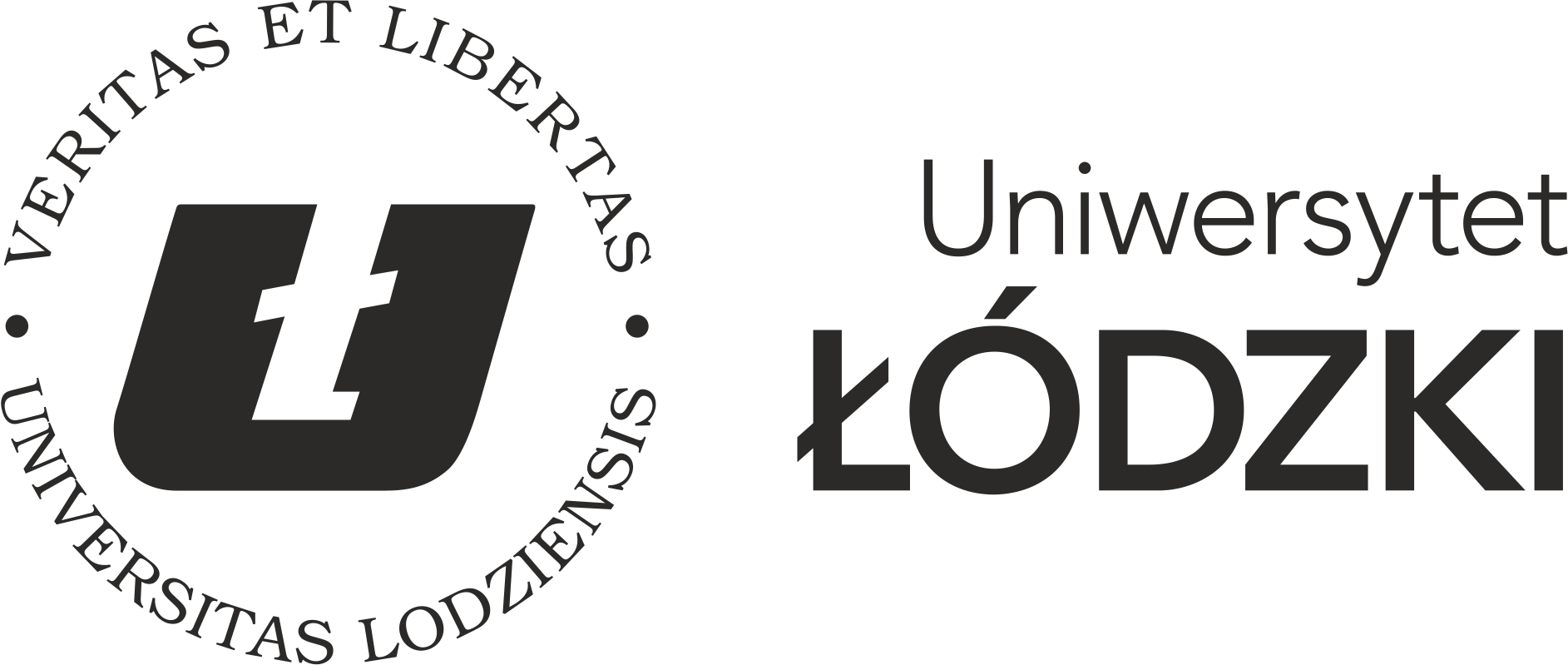 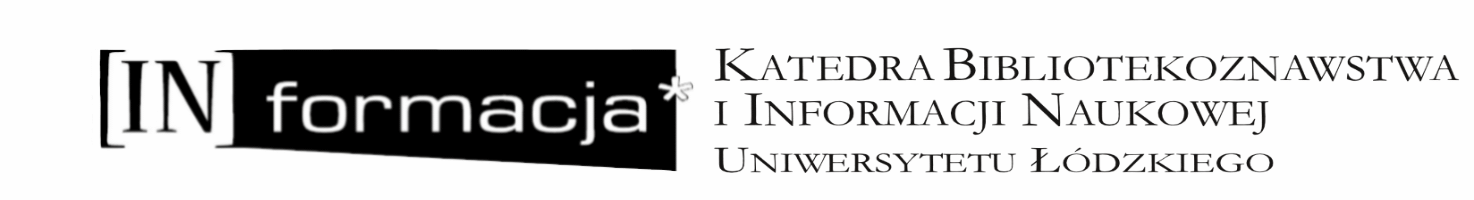 Dziękuję za uwagę
dr Grzegorz CzapnikKatedra Bibliotekoznawstwa i Informacji Naukowej
Uniwersytet Łódzki

          gczapnik@uni.lodz.pl
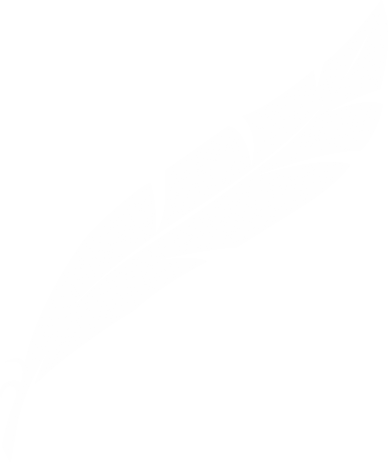 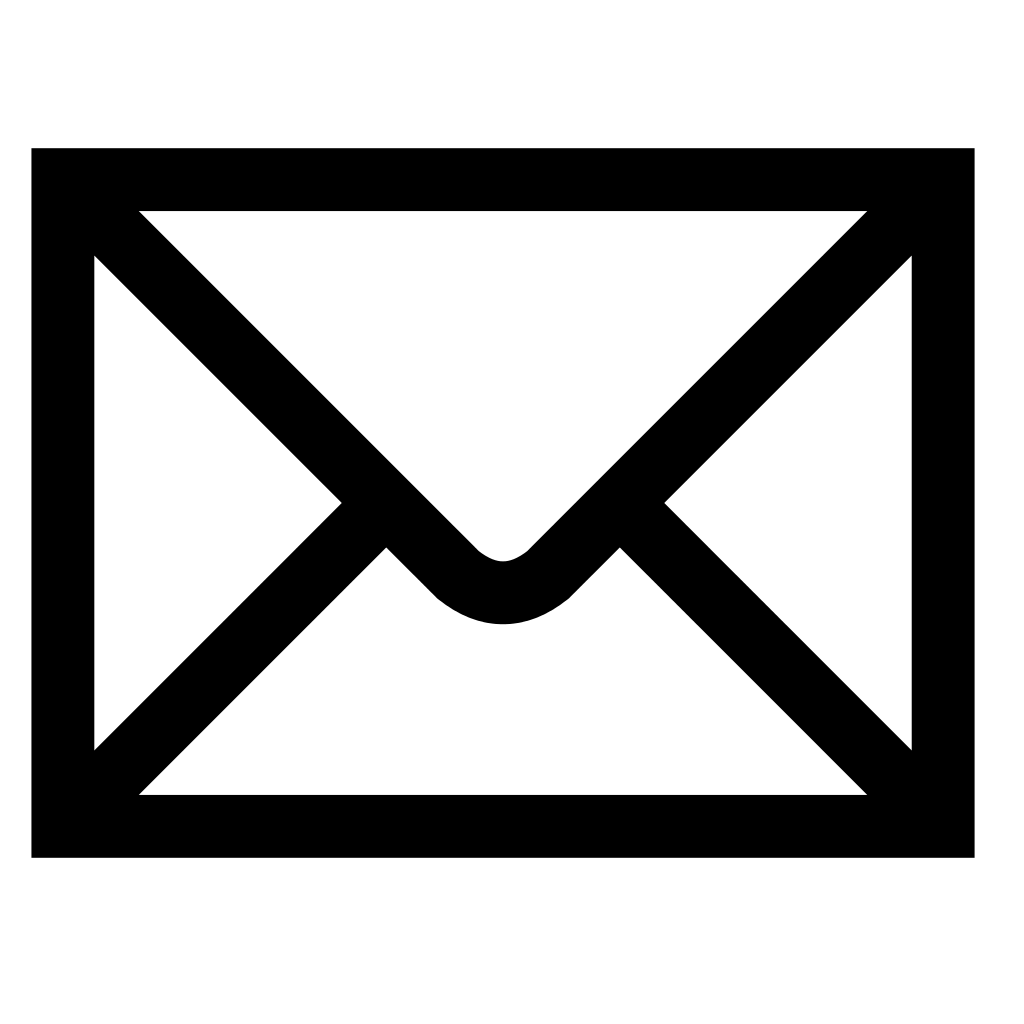 15